MATRIX ASSISTED LASER DESORPTION/ IONIZATION  TIME - OF –FLIGHTPrinciple & Applications
MALDI
Mass Spectrometers
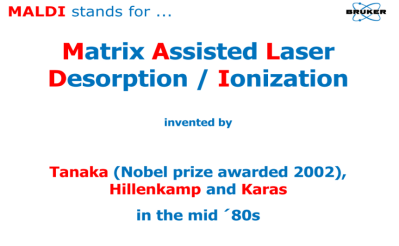 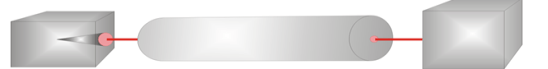 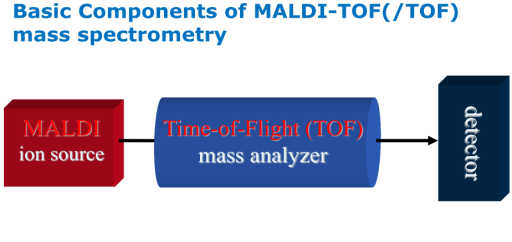 Ion Separation
Ionization
Ion Detection
Ion Source
Electron ionization
Chemical ionization
Electrospray ionization
MALDI
Mass Analyzer
Quadruple
Magnetic sector filed
Ion trap
Time of flight
Detector
Electron multiplier
Multichannel plate
Faraday cup
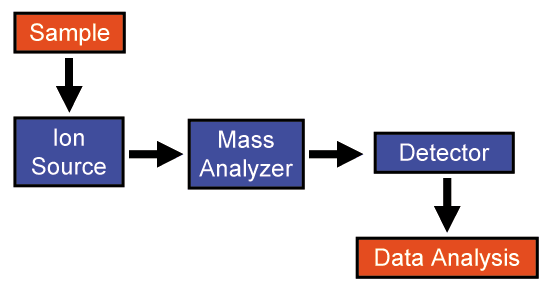 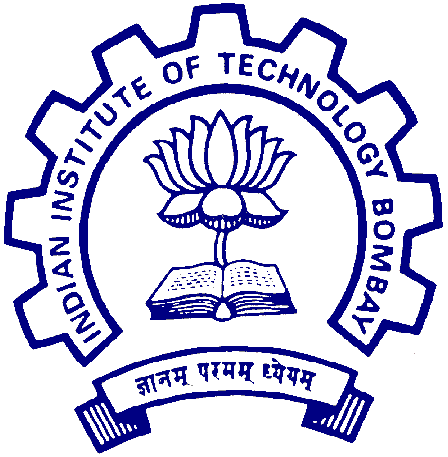 PRINCIPLE
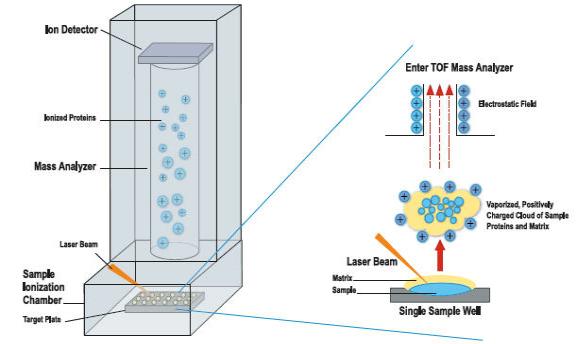 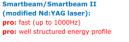 104
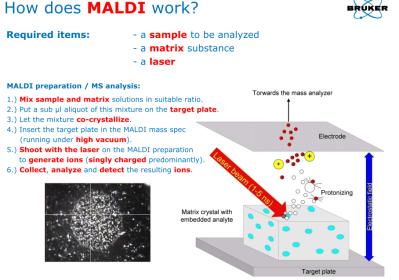 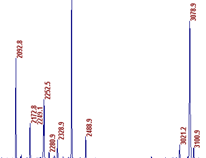 3.0
2.0
Relative Intensity (a.u.)
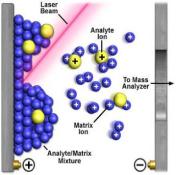 1.0
0.5
0
26,000
24,000
28,000
30,000
22,000
20,000
m/z
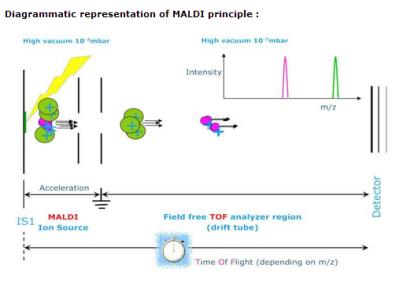 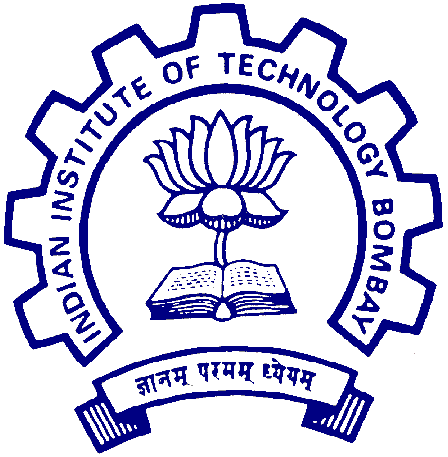 COMMONLY USED MATRIXES IN MALDI
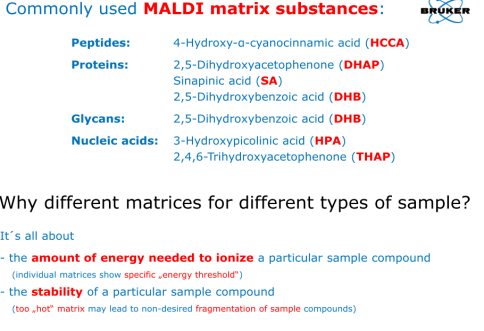 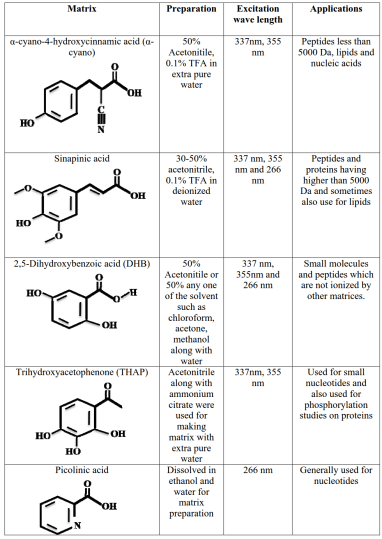 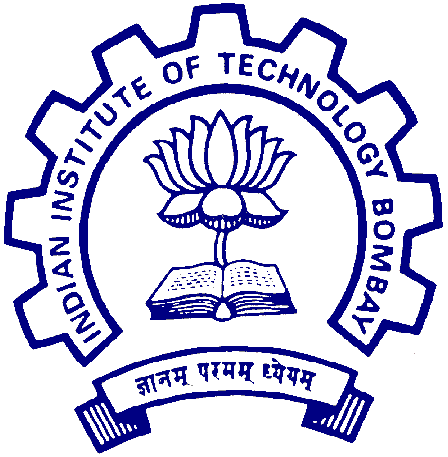 SCREENSHOTS OF COMMON MATRIXES USED IN MALDI
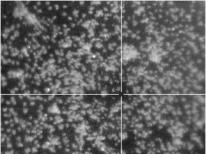 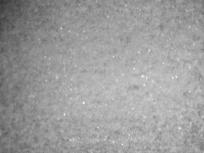 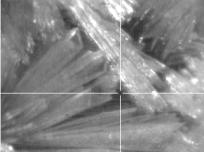 Sinapinic acid matrix
DHB matrix
HCCA matrix
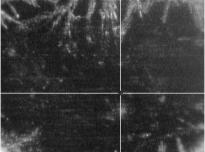 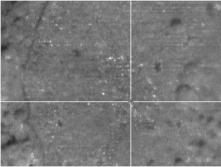 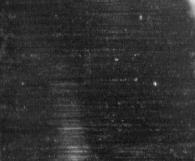 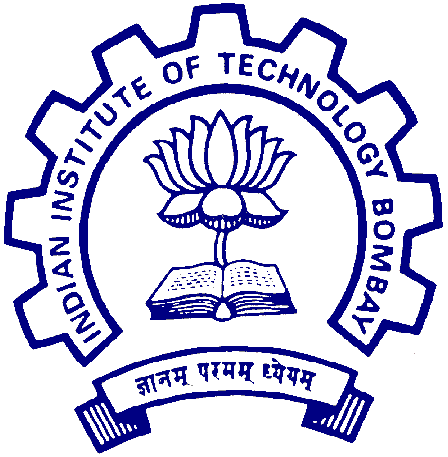 Dithranol matrix
3-HPA matrix
Terthiophene matrix
LINEAR Vs REFLECTRON MODES
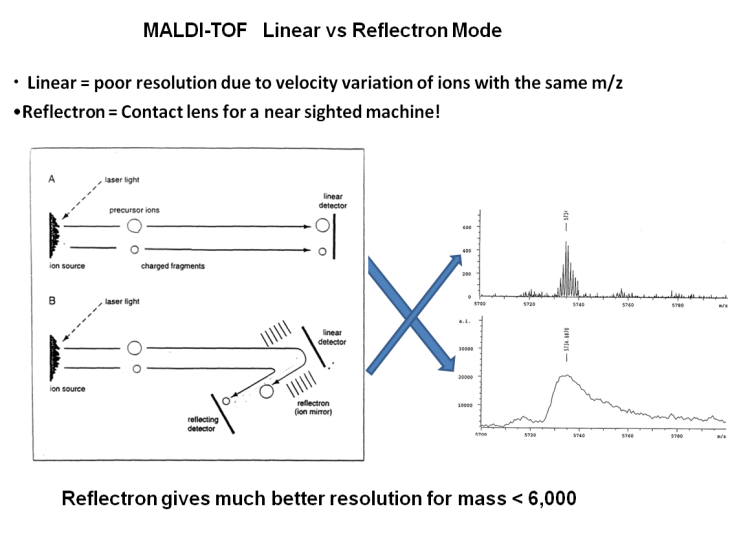 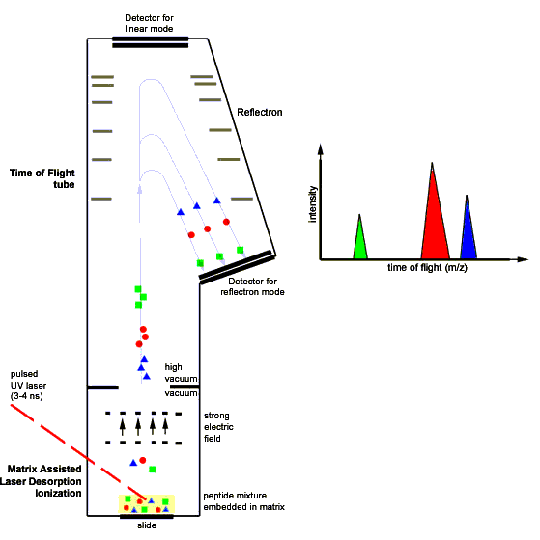 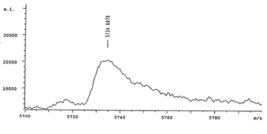 Linear mode
Linear mode
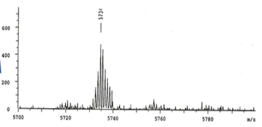 Reflectron mode
Reflectron mode
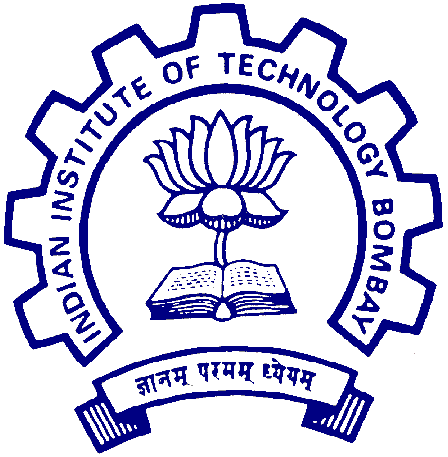 MALDI TOF - ANIMATION
MALDI MS/MS or TOF/TOF
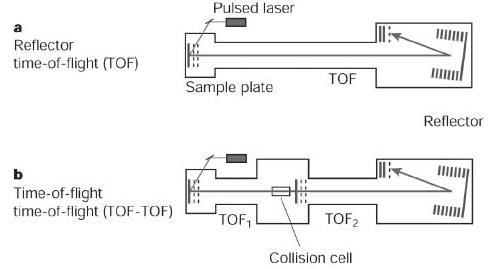 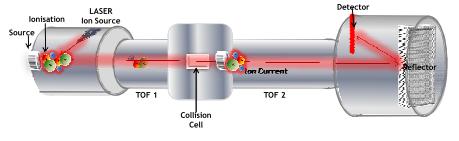 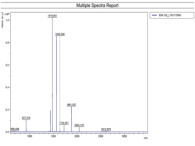 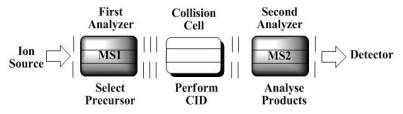 Precursor Ion Fragmentation
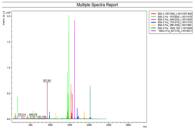 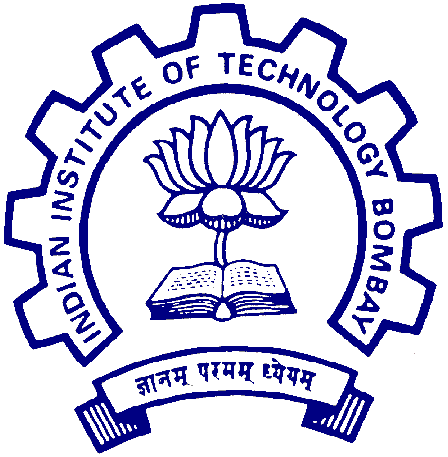 MS/MS – PROTEIN IDENTIFICATION
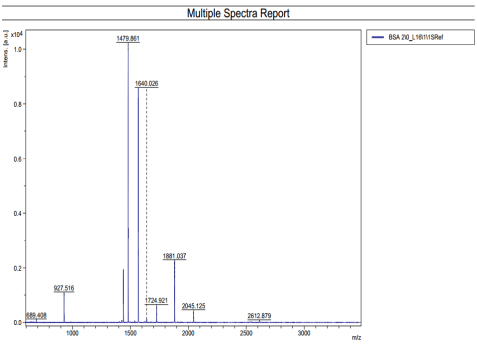 MS SPECTRA
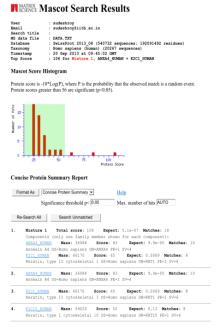 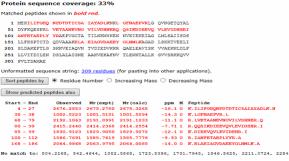 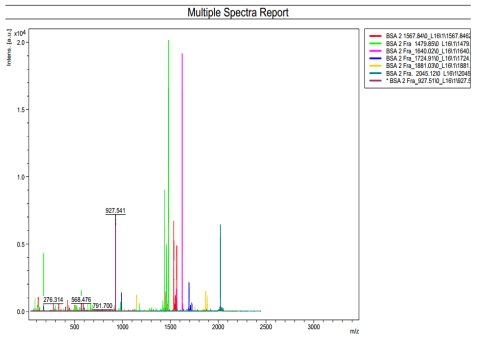 MS/MS SPECTRA
Mascot search results & Interpretation
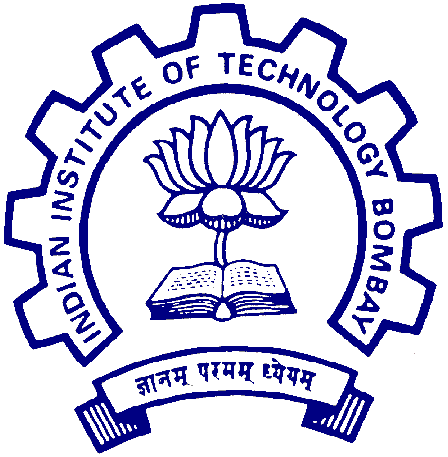 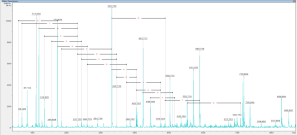 LGFNAEPVR
Representative Spectras of Different Sample Types
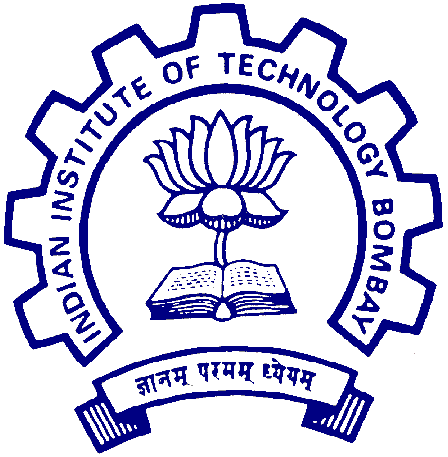 Protein Spectra- Mass Identification
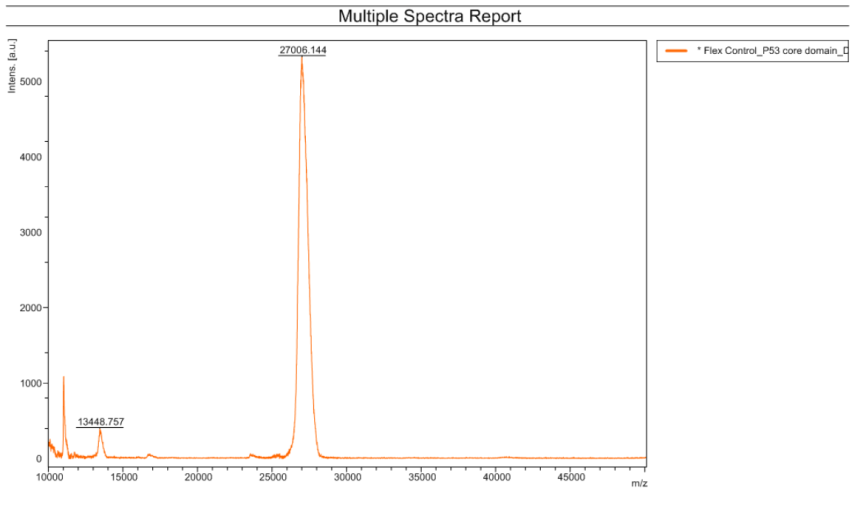 P53 protein
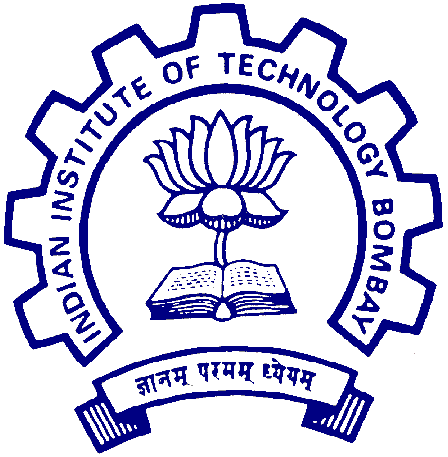 Peptide Spectra- Mass Identification
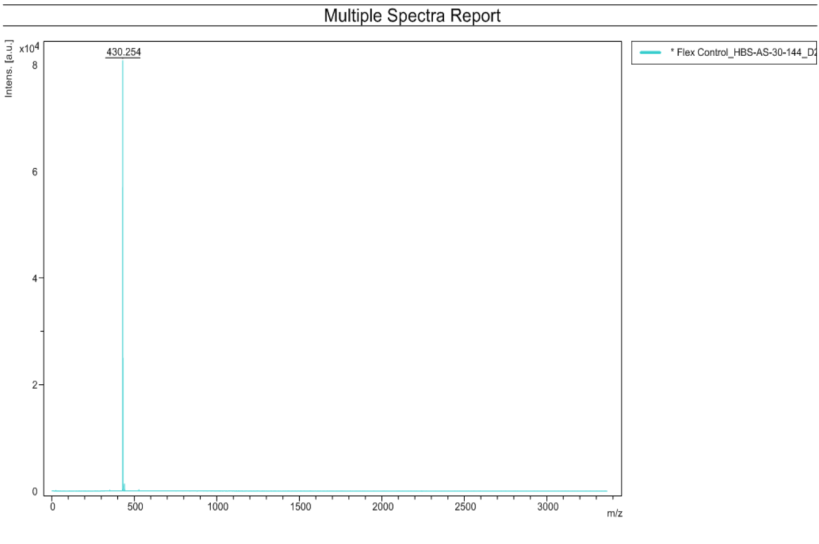 Synthetic peptide
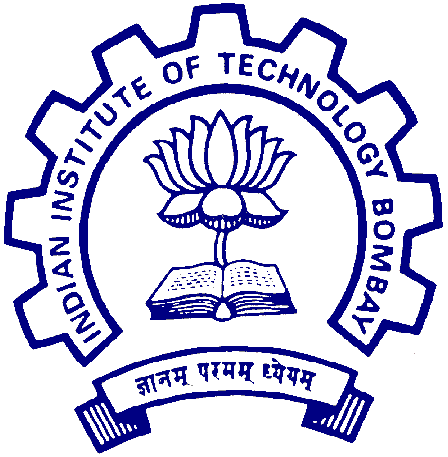 Peptide Spectra- MS
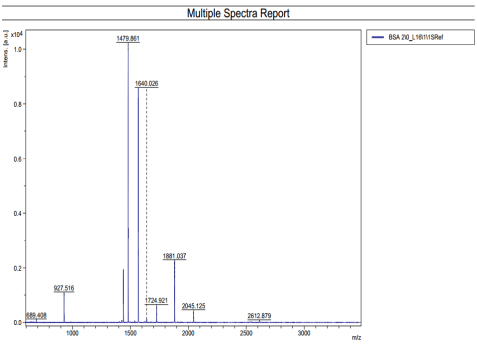 BSA
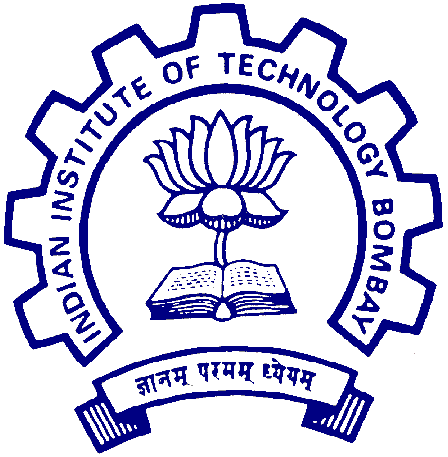 Peptide Spectra- MS/MS
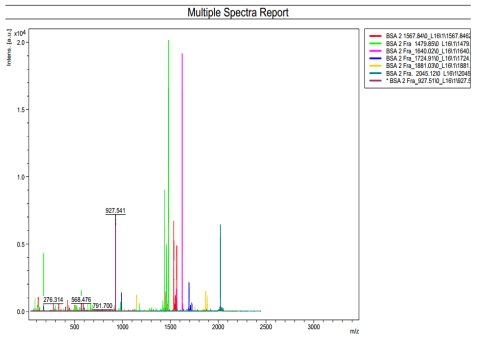 BSA
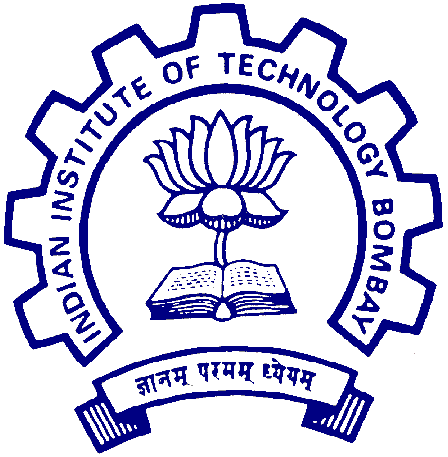 Peptide Mass Fingerprint Using MALDI
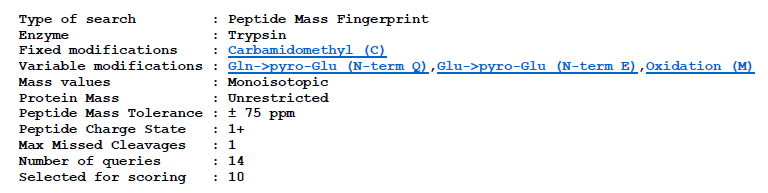 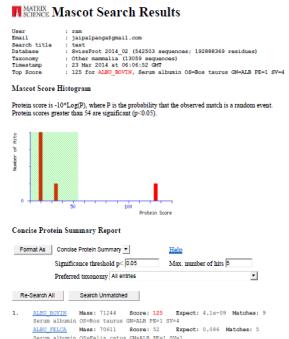 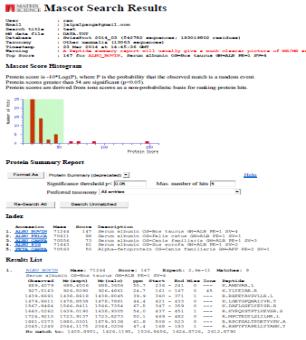 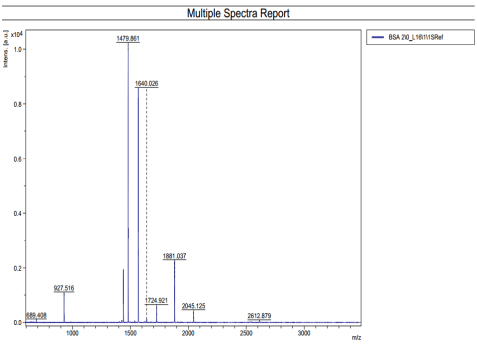 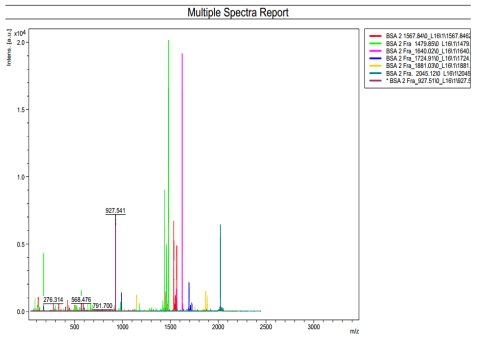 Conclusion-  Expected mass was observed in MS spectra
Conclusion- Expected protein gives first hit in MS/MS spectra
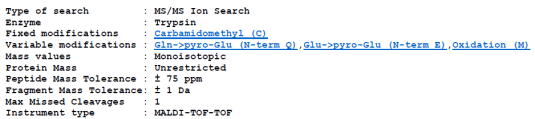 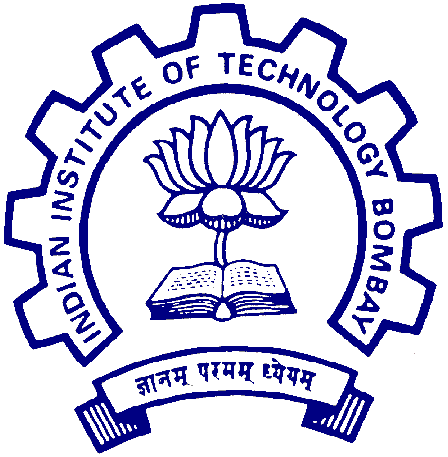 Nucleic acid  Spectra- Mass Identification
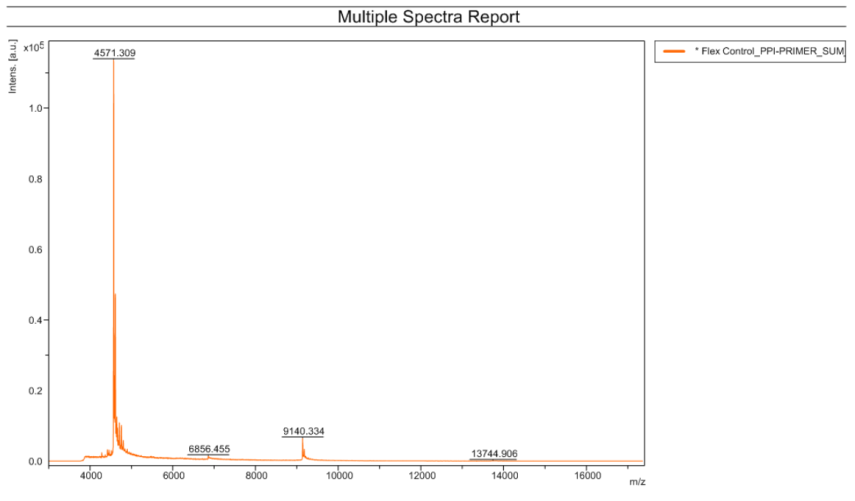 Synthesized Single stranded DNA
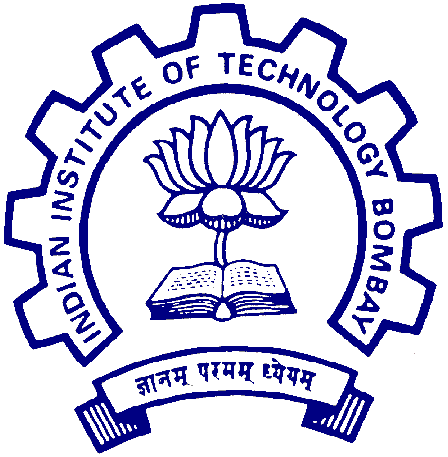 Polymer Spectra- Polymer characterization
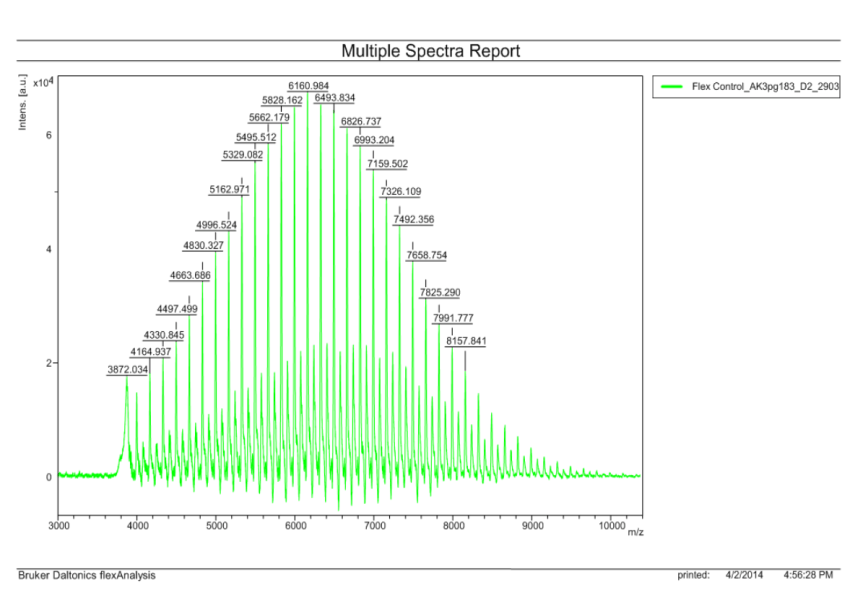 P3HT polymer sample
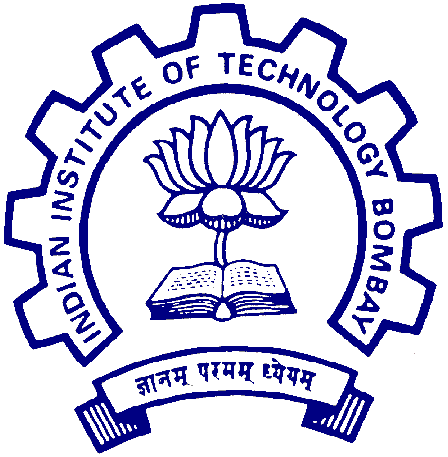 Protein binding
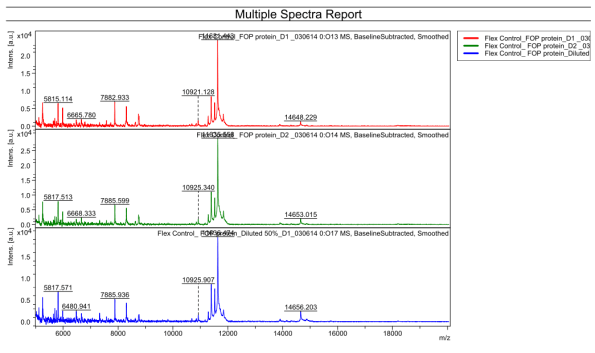 Gold Nano particle binding to Fish Oil protein
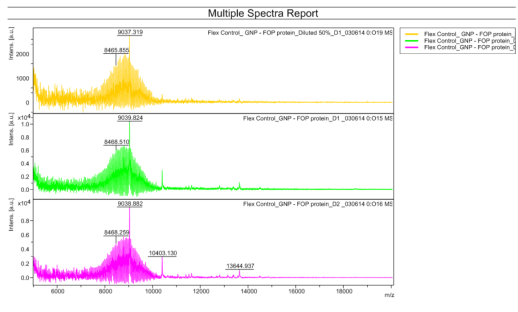 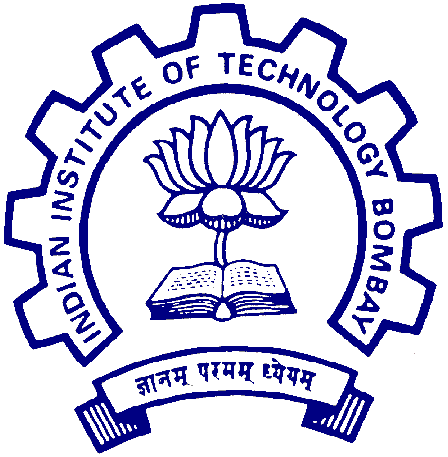 Protein binding
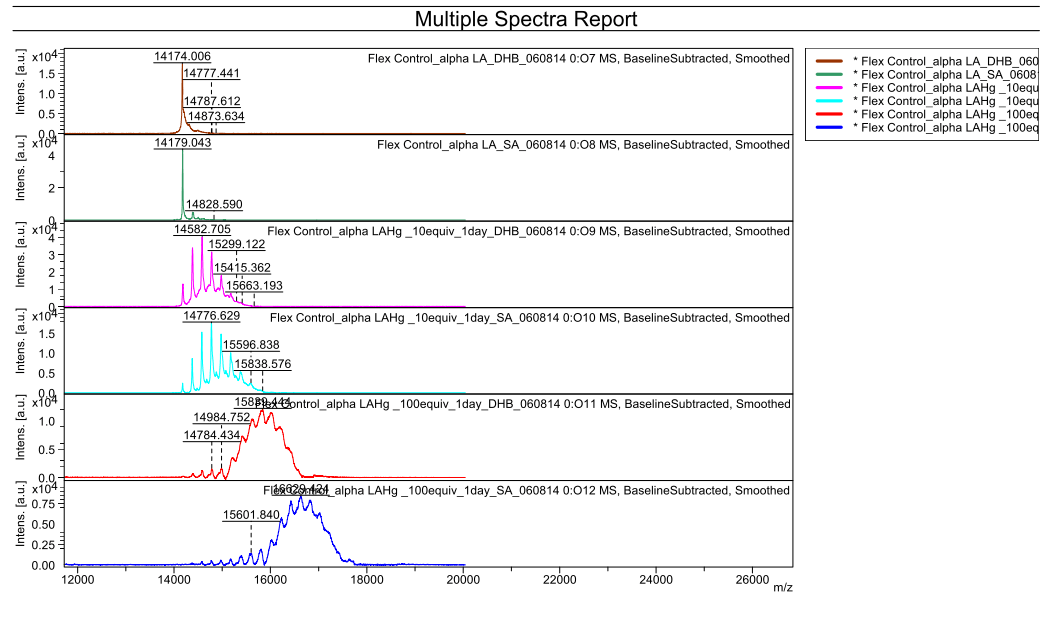 Mercury binding to Lactalbumin
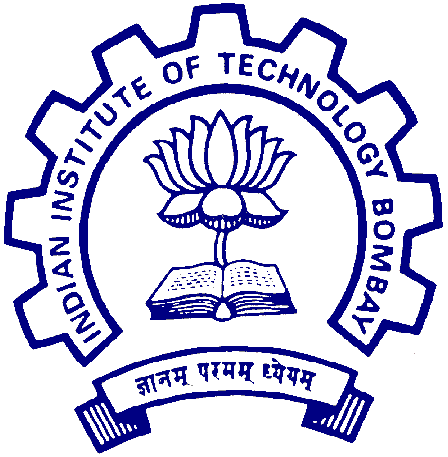 Thank you
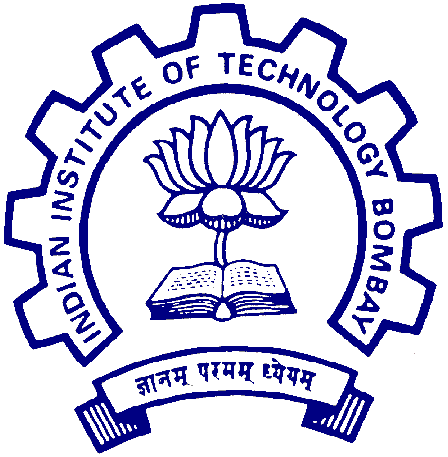